ขอโอกาสอีกสักครั้งหนึ่ง
โดย...นางสาวอัจฉราพร  สหวิริยะสิน   
พยาบาลวิชาชีพชำนาญการ  โรงพยาบาลโคกโพธิ์
คำสำคัญ
ขอโอกาส
สรุปผลงานโดยย่อ
กริ๊งงงงงงงงงงง..............เสียงโทรศัพท์ตรงหน้าดังขึ้น  ในขณะที่ข้าพเจ้ากำลังคีย์ข้อมูลผู้ที่มารับบริการเจาะเลือดเพื่อตรวจหาการติดเชื้อเอชไอวีของโรงพยาบาลโคกโพธิ์ในโปรแกรมสำนักงานหลักประกันสุขภาพแห่งชาติ (สปสช.)  ข้าพเจ้ายื่นมือไปรับโทรศัพท์ "สวัสดีค่ะ.....คลินิกสานฝัน....อัจฉราพร กำลังพูดสายอยู่ค่ะ" ทันใดนั้นเสียงจากต้นสายก็พูดมาตามสายโทรศัพท์ ."ค่ะ น้องปุ๋ย พี่โทรจากตึกชวนชมน่ะคะ  มีคนไข้ชื่อนาย.....มาพักรักษาตัวอยู่ที่ตึกคะ ผู้ป่วยมาด้วยอาการอ่อนเพลีย ไอเรื้อรังมีเลือดปน มีไข้เรื้อรัง เหนื่อยง่าย" พลันทำให้ข้าพเจ้านึกย้อนไปประมาณ 2 ปีที่แล้วนาย.....คนที่มาเจาะเลือดและพบว่าติดเชื้อเอชไอวี  อาทิตย์ถัดมาได้ตรวจหาภูมิคุ้มกัน (CD 4)  และผู้ป่วยมาฟังผลภูมิคุ้มกัน (CD 4)  ผลพบว่ามีค่าต่ำกว่า 200 เซลล์ต่อไมโครลิตร  หลังจากนั้นผู้ป่วยรายนี้ก็ไม่ได้มารับการรักษาตามนัดอีกเลย  เจ้าหน้าที่คลินิกสานฝันพยายามโทรติดต่อหลายครั้งแต่ก็ติดต่อไม่ได้  ข้าพเจ้าจึงพูดกับพี่ที่อยู่ในสายต่อว่า "ค่ะ ปุ๋ยจะไปเยี่ยมคนไข้ที่ชวนชมเองค่ะ"  หลังจากที่วางสายข้าพเจ้าเดินมุ่งหน้าไปยังตึกชวนชม
สรุปผลงานโดยย่อ (ต่อ)
พอถึงตึกก้อเดินเข้าไปทักทายพี่ๆ  "น้องปุ๋ย  คนไข้น้องปุ๋ยอยู่ห้อง P5 ค่ะ" พี่พยาบาลผู้ที่รับผิดชอบดูแลผู้ป่วยได้พูดให้ข้อมูล  เมื่อสิ้นเสียงพี่พยาบาลข้าพเจ้าก็พูดเพื่อตอบรับ "ขอบคุณค่ะ" และส่งยิ้มให้เพื่อเป็นการขอบคุณ  ข้าพเจ้าได้เดินไปหยิบหน้ากากอนามัยมาสวมใส่  เพื่อป้องกันโรคติดต่อระบบทางเดินหายใจ  หลังจากนั้นข้าพเจ้าได้เดินมุ่งหน้าไปยังห้องเป้าหมายซึ่งเป็นห้องที่ผู้ป่วยได้พักรักษาตัวอยู่  พอเดินไปถึงหน้าห้องก็พบประตูกระจกมีลักษณะเป็นฝ้ากั้นก่อนเข้าไปในตัวห้อง  เพื่อไม่ให้คนที่อยู่ข้างนอกสามารถมองเห็นคนที่อยู่ข้างในได้  ข้าพเจ้าจึงเคาะประตูและพูดว่า "ขออนุญาตเข้าไปในห้องหน่อยน่ะคะ"  "ได้เลยค่ะ" เสียงผู้หญิงจากด้านในดังขึ้น  ข้าพเจ้าจึงเปิดประตูเดินเข้าไปในห้อง  และมองเข้าไปเห็นหญิงสาววัยกลางคนใส่อิญาบกำลังนั่งอ่านอัลกุรอานให้กับผู้ที่นอนอยู่บนเตียง  ข้าพเจ้าจำได้ว่าผู้หญิงคนนี้เป็นภรรยาผู้ป่วยเพราะตอนที่ผู้ป่วยมาตรวจหาการติดเชื้อเอชไอวีเมื่อ 2 ปีที่แล้วมีผู้หญิงคนนี้มาด้วย  โดยผู้ป่วยได้แนะนำให้รู้จักและบอกว่าเป็นภรรยาของเขา  แต่ผู้ป่วยรายนี้ไม่ได้เปิดเผยผลเลือด  พลันสายตาไปหยุดตรงผู้ที่นอนอยู่บนเตียง
สรุปผลงานโดยย่อ (ต่อ)
ผู้ป่วยมีร่างกายผ่ายผอมกว่าเดิมเยอะมาก  หน้าดำคล้ำ แก้มตอบ คิ้วขมวด ท่าทางอ่อนเพลีย กล้ามเนื้อบริเวณหน้าท้องยุบและขยายตัวตามจังหวะการหายใจ  จมูกถูกครอบด้วยอุปกรณ์ที่ใช้ในการให้ก๊าซออกซิเจน "สวัสดีค่ะก๊ะ  ปุ๋ยขออนุญาติคุยกับผู้ป่วยก่อนน่ะคะ  ก๊ะไปรอข้างนอกก่อนน่ะ"  ข้าพเจ้าหันไปพูดกับผู้หญิงข้าง ๆ "ยินดีค่ะบอมอ" หลังจากก๊ะได้เดินออกไปนอกห้อง ข้าพเจ้าได้เอ่ยทักผู้ป่วยขึ้นก่อน "สวัสดีจ้า...  เป็นไงบ้าง  จำปุ๋ยได้ไหมเอ่ย"  "จำได้ครับ  บอมออยู่ประจำคลินิกสานฝัน  ตอนนี้ผมรู้สึกเหนื่อยมาก ไม่มีแรง  มันทรมานอย่างบอกไม่ถูกเลยครับ"  "อืม...แล้วเราหายไปไหนมา"  ข้าพเจ้าถามผู้ป่วยต่อ  หลังจากสิ้นเสียงคำถามจากข้าพเจ้า  ผู้ป่วยน้ำตาคลอ  ยกมือขึ้นมาปาดน้ำตาพร้อมพูดว่า "ผมไม่ดีเองครับที่หายไป  ไม่เชื่อฟังคำพูดของบอมอ...บอมอครับ  ผมขอโอกาสอีกครั้งน่ะครับ  ต่อไปผมจะมาตามที่บอมอนัด  ผมอยากมีชีวิตเหมือนคนปกติทั่วไปอีกครั้ง  ผมเป็นห่วงลูกชายผม  ลูกชายผมยังเล็ก  อีกอย่างผมเป็นคนหาเงินมาเลี้ยงคนในครอบครัวครับ"  ข้าพเจ้ารู้สึกตื้นตันกับคำพูดของผู้ป่วย  ข้าพเจ้าเอามือไปแตะที่ต้นแขนของผู้ป่วยพร้อมพูดว่า  "เราจะสู้ไปด้วยกันน่ะ.....  แต่.....ต้องอดทนน่ะ"  "ได้ครับผมจะสู้  ผมจะมีชีวิตอยู่เพื่อครอบครัวของผมให้ได้ครับ"  ผู้ป่วยพูดเสร็จหันมาพยักหน้าและพยามยามส่งยิ้มให้ข้าพเจ้า
สรุปผลงานโดยย่อ (ต่อ)
กริ๊งงงงงงงงงงง..............เสียงโทรศัพท์เครื่องเดิมดังขึ้นในตอนเช้าหลังจากที่ข้าพเจ้าไปเยี่ยมผู้ป่วยที่ตึกชวนชมเมื่อ 2 วันที่แล้ว  "สวัสดีค่ะ.....คลินิกสานฝัน....อัจฉราพร กำลังพูดสายอยู่ค่ะ"  ข้าพเจ้าพูดทักทายไปตามสายเช่นเคย  "จ้าปุ๋ย  พี่โทรมาจากตึกชวนชม  นาย.....เสียแล้วน่ะ"  พอสิ้นเสียงตามสายข้าพเจ้ารู้สึกเหมือนหัวใจหล่นไปอยู่ที่ตาตุ่ม  ตัวชา  หน้าชา  รู้สึกสงสารนาย.....จับใจ  พลันคิดไปถึงคำพูดนาย..... "บอมอครับ...ผมขอโอกาสอีกครั้งน่ะครับ"  บอมอให้โอกาสผู้ป่วยได้เสมอ  แต่พญามัชจุราชไม่เคยให้โอกาสและไม่เคยปราณีใคร  ในที่สุดก็ได้พรากชีวิตนาย.....ไปจากครอบครัวอันเป็นที่รัก  นาย.....คิดกลับใจ.........ในวันที่มันสายเกินไปเสียแล้ว.......
ชื่อและที่อยู่องค์กร
-โรงพยาบาลโคกโพธิ์  จังหวัดปัตตานี
สมาชิกทีม
นางศิริพร  ธนภัทร์กวิน		พยาบาลวิชาชีพชำนาญการ
นางจิตตรา  ศรีมหาดไทย		พยาบาลวิชาชีพชำนาญการ
นางสาวอัจฉราพร  สหวิริยะสิน	พยาบาลวิชาชีพชำนาญการ
เป้าหมาย
-เพื่อให้ผู้ป่วยมารับการรักษาตามนัด
ปัญหาและสาเหตุโดยย่อ
ผู้ป่วยติดเชื้อเอชไอวี  ที่มีภูมิคุ้มกัน (CD 4) น้อยกว่า 200 เซลล์ต่อไมโครลิตร ไม่มารับการรักษาและยาป้องกันโรคติดเชื้อฉวยโอกาสตามนัด
อาจจะทำให้ผู้ป่วยเสียชีวิตจากโรคติดเชื้อฉวยโอกาสได้
กิจกรรมการแก้ปัญหา / พัฒนา
-ให้คำปรึกษาทุกครั้งหลังจากผู้ป่วยมาฟังผลภูมิคุ้มกัน (CD 4)  โดยพูดเกี่ยวกับโรคเอดส์และโรคติดเชื้อฉวยโอกาส  การปฏิบัติตัว  และแนวทางการรักษาเพื่อเป็นการเตรียมความพร้อมผู้ป่วยก่อนเริ่มยาต้านไวรัสเอดส์
การเปลี่ยนแปลงที่เกิดขึ้น
-มีระบบในการให้คำปรึกษาหลังจากผู้ป่วยมาฟังผลภูมิคุ้มกัน (CD 4)
บทเรียนที่ได้รับ
1. ความไว้วางใจในตัวเจ้าหน้าที่ทำให้สามารถรับรู้ถึงปัญหา  และดูแลผู้ป่วยได้ครอบคลุมทั้งองค์รวมมากขึ้น
2. การสร้างความตระหนักเกี่ยวกับโรคเอดส์  โรคติดเชื้อฉวยโอกาส  และการให้กำลังใจเป็นสิ่งจำเป็นสำหรับผู้ป่วย
การติดต่อกับทีมงาน
-คลินิกสานฝันโรงพยาบาลโคกโพธิ์ 
40/2  หมู่ 3 ตำบลมะกรูด  อำเภอโคกโพธิ์  จังหวัดปัตตานี  94120 
-โทร 073-431313 ต่อ 155  หรือ 095-4399761
ขอบคุณครับ
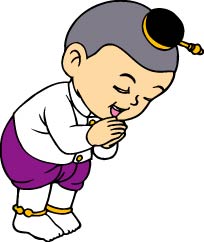 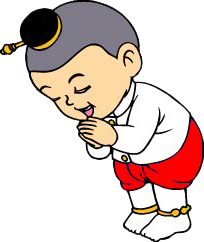